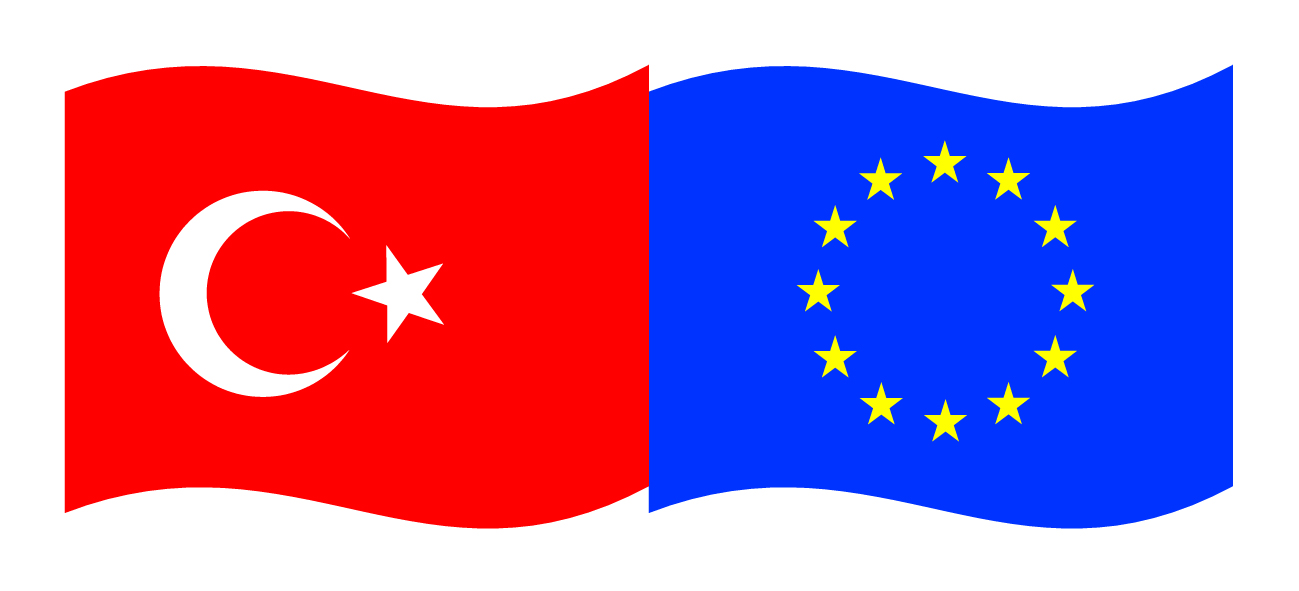 Bu proje Avrupa Birliği ve Türkiye Cumhuriyetitarafından finanse edilmektedir.
ULAŞTIRMA VE LOJİSTİK MESLEKİ EĞİTİM
DEPO YÖNETİMİ
(STOK YÖNETİMİ)
Yrd.Doç.Dr. Sefa ALTIKAT
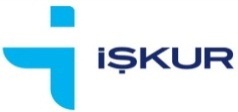 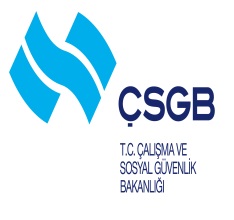 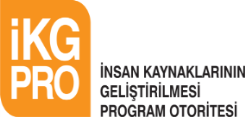 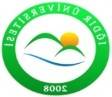 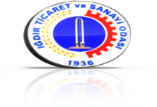 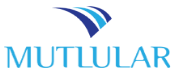 Bu yayın Avrupa Birliği ve Türkiye Cumhuriyeti’nin mali katkılarıyla hazırlanmıştır. Bu yayının içeriğinden yalnızca Iğdır Üniversitesi sorumludur ve bu içerik hiçbir şekilde Avrupa Birliği veya Türkiye Cumhuriyeti’nin görüş ve tutumunu yansıtmamaktadır.
STOK YÖNETİMİ
1. STOK YÖNETİMİNE GİRİŞ
1.1. Stok Yönetiminde Temel Kavramlar
	Stok yönetimi konusuna girmeden önce bazı terimlerin açıklanması, konunun anlaşılması açısından sizlere yardımcı olacaktır.
1.1.1. İşletme
	İnsan  gereksinimlerinin  karşılanması  için  mal  veya  hizmet  üretiminin gerçekleştirildiği iktisadi birimdir. Bu birimler, insanların ihtiyaçlarını ve isteklerini karşılamak amacıyla sınırlı kaynakları en verimli biçimde kullanmak için oluşturulmuştur.
1.1.2. Stok
	Tedarik edilerek veya üretilerek elde edilen, kullanılmadan veya müşteriye arz edilmeden belirli bir süre bekletilen mal miktarıdır.
1.1.3. Depo
	Ürünlerin ham madde aşamasından üretim ortamına, oradan da tüketim ortamlarına ulaştırılmasına kadar olan bütün faaliyetlerin gerçekleştirilmesinde stratejik rol oynayan ara birimlerdir.
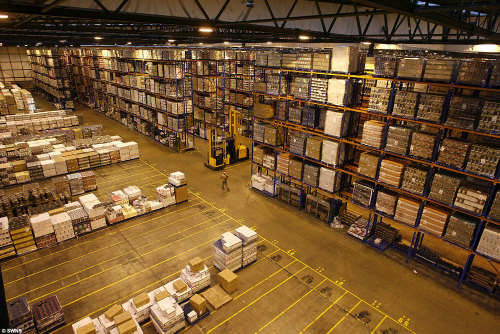 1.1.4. Sipariş 
	Bir firmanın ürettiği ya da satışını yaptığı ürün veya hizmetler için müşterinin miktar ve zaman verilmek suretiyle firmaya bildirdiği alım kararıdır.
 1.1.5. Pazar
	Mal ve hizmetlerin satışa sunulduğu, alıcıların ve satıcıların karşılaştıkları, malların sahipliğinin değişiminin yapıldığı yerdir. Pazar, mal ve hizmetlerini satmak isteyenlerle ihtiyaçlarını karşılamak için satın almak isteyenlerin buluştuğu sosyal ve ekonomik bir alandır.
1.1.6. Etiketlendirme
	Etiket alıcıyı bilgilendirmek amacıyla ürünün ambalajına yazılan, yapıştırılan veya takılan  ürün,  üretici  ve  firma  bilgilerini  içeren  barkodlu  ya  da  barkodsuz  baskılardır. Ürünlerin   dış   ambalajları   yapıldıktan   sonra   etiketleme   işlemleri   yapılır.   Etiketleme makinesine basılması istenilen bilgiler girilerek etiketler basılmalı ve ürün ambalajı üzerine yapıştırılmalıdır.
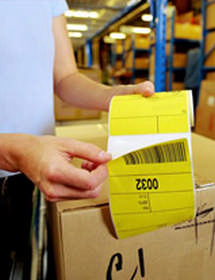 1.1.7. Kontrol
Olması gerekenle olanın karşılaştırılması, aradaki olumsuz farka yönelik belirlenecek düzeltici tedbirlerin alınmasıdır. Diğer bir deyişle kontrol, işletmede planlar çerçevesinde alınan kararların ne ölçüde başarıya ulaştığını gösteren bir işlemdir.
1.2. Stok Kavramı- 1.2.1. Stok Tanımı
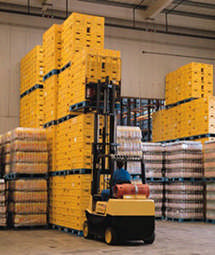 İşletmenin satmak, üretimde kullanmak veya tüketmek amacıyla edindiği ilk madde ve malzeme, yan mamul, mamul, ticari mal, yan ürün, artık ve hurda gibi, normal faaliyet döneminde  satılacak  veya  işleme  girecek  varlıklardır.  Vergi  Usul  Kanunu'nda  (VUK) "emtia" olarak ifade edilmektedir (md. 274). Satın alınan veya imal edilen emtia, ilk madde ve yan mamuller bu kavram kapsamındadır.
Stoklama İşlemi
1.2.2. Stok Yönetiminin Tanımı
Stok yönetimi, işletmenin normal faaliyetlerini yürütebilmek için satmak üzere ürettiği ya da satın aldığı varlıkların kontrolünü içerir. Stok yönetiminin genel amacı, işletmenin kârını artırmak için tüm stok maliyetlerini en aza indirecek stok seviyesini belirlemektir. Bu genel amacın yanı sıra stok yönetimi, stok yatırımlarını minimize etmeye, müşteri hizmet kalitesini maksimize etmeye ve etkin üretim (düşük maliyetli) sağlamaya yardımcı olur. Stok yönetiminin  bu  amaçlar  dışında  yüksek  devir  hızına  ulaşmak,  etkin  tedarikçi  ilişkileri kurmak ve devamlı tedarik imkânı bulmak gibi ikincil amaçları da mevcuttur.
1.3. İşletmelerde Stok Bulundurma
Toplam varlıklar içinde stokların payı işletmeden işletmeye farklılık gösterir. Dolayısıyla elde stok bulundurmanın önemi de işletmeden işletmeye değişmektedir. Örneğin toplam varlıkların yarısının stoklardan oluştuğu otomotiv sektöründe stok bulundurma çok önemli iken, toplam varlıkların % 2’si civarında stoklara sahip olan otel işletmeciliğinde stok bulundurma daha az önemlidir.
1.3.1. İşletmelerde Stok Bulundurmanın Amaçları
Stok bulundurmanın temel amacı, işletmenin başarısı ve kârlılığını artırmaktır. Bu ana amaç doğrultusunda işletmelerde stok bulundurmanın nedenleri söyle sıralanabilir:
Farklılaşan ihtiyaçların karşılanması
Talep dalgalanmalarına karşı önlem
Büyük partilerde satın almalarda indirim sağlanması ve toplu üretimin maliyeti düşürmesi
Arz ve talebin belirli dönemlerde farklı olması
Üretimin aralıksız ve düzgün çalışması
Yüksek enflasyon döneminde kârlı bir yatırım şekli olması
1.3.2. İşletmelerde Stok Bulundurmanın Yararları
Stok bulundurmanın işletmelere sağlayacağı yararlar şöyle sıralanabilir:
Üretim  faaliyetlerinin  düzenli  yürütülmesi  ve  iş  gücü,  makine,  malzeme kaynaklarının etkin kullanımı sağlanır. Malzeme ve parça yokluğu nedeniyle beklemeler en aza iner. Makineler arası malzeme yığılmaları ortadan kalkar.
Stok gereksinmeleri doğru belirlendiğinde finansal yönetim etkinlik kazanır.
Tedarik ve satış masrafları azalır.
Etkin  bir  maliyet  muhasebe  sistemi  için  gerekli  olan  bilgilere  daha  kolay ulaşılabilir.
Üretim programları daha kolay ve gerçeğe uygun yapılır.
Malzeme ve ürün kayıpları en aza indirilir.
1.3.3. İşletmelerde Stok Bulundurmanın Sakıncaları
Stok bulundurmanın sakıncaları şu şekilde sıralanabilir:
Çok yüksek depolama maliyetleri ile karşılaşılır. Bunlar yalnızca depo, işçilik, ısıtma gibi maliyetleri kapsamaz. Ayrıca hasar ve bozulma masrafları da göz önüne alınmalıdır.
Stoklara   bağlanmış   sermaye   nedeni   ile   para   alternatif   kaynaklar   için kullanılmaz.
Depolanan ürünün modası geçtiğinde, bu maldan geniş bir stok bulundurulması istenmeyen bir durumdur. Bu durum; peşin satış değeri ancak hurda fiyatına eşit, satılamayan bir mala, bir sermayenin bağlanmasıdır.
Stoklara yüksek miktarda para bağlamak işle ilgili diğer faaliyetler için daha az para kalmasına neden olur.
Yüksek  seviyede  bir  ham  madde  stoku  bulunduğunda  piyasada  ani  fiyat düşmelerinde malın yüksek fiyattan satın alınmış olması dolayısıyla bir nakit kaybı meydana gelir. Buna karşılık piyasadaki malın fiyatı yükseldikçe nakitkâr elde edilir.
1.4. Stok Yöntemleri - 1.4.1. Stokların Sınıflandırılması
Stoklar, ham madde, yarı mamul, mamul, hazır parça, endirekt malzeme, aktif ve emniyet stokları olarak sınıflandırılabilir.
1.4.1.1. Ham Madde Stokları
Ham madde stokları, işletmenin üretimini gerçekleştirebilmek için diğer işletmelerden satın aldığı temel maddelerden oluşur. Çelik, kereste, petrol, kablo, lastik ham maddelere örnek  olarak  verilebilir.  Tipi  ne  olursa  olsun,  tüm  üretim  işletmeleri  ham  madde bulundurmak zorundadır. Ham madde stokunun tutulmasının amacı, üretim aksamasını önlemektir. Ham madde alımında bir gecikme olursa ya da ham madde temininde güçlük çekilirse ham madde stokları kullanılarak üretime devam edilebilir. Bu nedenle ham madde alımı ile ham madde stokları birbirinden bağımsız düşünülmelidir.
Ham Madde Stoku Bulundurmayı Etkileyen Faktörler
Gelecek dönemde üretimi planlanan ürün miktarı
Üretimin mevsimlik oluşu
Üretimin   ham   madde   yokluğu   nedeniyle   gelecek   dönemlerde   kesintiye uğramaması için bulundurulması gerekli emniyet stoku
Büyük alımlarda sağlanan stoklar nedeniyle yapılan tasarruflar
Ham madde fiyatlarındaki gelişmeler hakkında bekleyişler
Ham maddenin stokta bekleme dayanıklılığı
Stok bulundurma maliyetleri
Finansman imkânlarının çokluğu ve maliyeti
İşletmenin depolama kapasitesi
Ham maddenin sağlandığı kaynak sayısı
1.4.1.2. Yarı Mamul Stokları
Yarı  mamuller,  henüz  kullanılmaya  hazır  hâle  gelmemiş,  üzerinde  daha  işlem yapılması gereken kısmen bitmiş mallardan oluşur. Daha karmaşık ve uzun üretim sürecine sahip işletmeler yarı mamul stoklarına daha fazla yatırım yapar. Yarı mamul stoku tutulmasının   amacı,   üretim   sürecinde   bir   faaliyetteki   aksamanın   diğer   bir   faaliyeti etkilemesini önlemektir. Örneğin, birden fazla aşamadan oluşan bir üretim sürecinin her aşamasının bir önceki aşamaya bağlı olduğunu varsayalım. İlk aşamada bir problem oluştuğunda yarı mamul üretilemeyeceğinden diğer üniteler de faaliyetlerini durdurmak zorunda kalacaktır. Oysa her bir üretim aşamasında üretilen yarı mamuller stoklanırsa herhangi bir aşamada üretim durduğunda diğer üniteler yarı mamul stoklarını kullanarak üretimlerine devam edebilir.
Yarı Mamul Stokları Bulundurmayı Etkileyen Faktörler
İmalat sürecinin teknik niteliği ve uzunluğu
İmalat sırasında yaratılan katma değer
Üretim faaliyetinin sürekliliği
Üretim miktarı
Yarı mamullerin başka işletmelere yaptırılıp yaptırılmaması
1.4.1.3. Ürün Stokları (Mamul Stokları)
Mamul stokları, üretimi tamamlanmış ancak henüz satılmamış maddelerden oluşur. Mamul stoku tutmanın amacı, üretim ile satış faaliyetleri arasında eş güdümü sağlamaktır. Birçok sektörde satışlar stoklardan yapılır. Üretim için satışların yapılması beklenmez.
Mamul Stoku Bulundurmayı Etkileyen Faktörler
Satış hacmi
Talebin yapısı
Piyasadaki rekabet şartları
Satış bölgelerinin çeşitliliği
Dağıtım kanallarının yapısı ve çeşitliliği
Üretimin sipariş veya piyasa için yapılması
Mamulün fiziki özellikleri
Üretimin çeşitliliği
İş gücü yetersizliği veya grev beklentisine karşı korunmak
Stok bulundurma maliyeti
Stok bulundurmama maliyeti
Stok bulundurma ve bulundurmamanın riskleri
1.4.1.4. Hazır Parçalar
Mamulün  bir  kısmını  oluşturan  ve  genellikle  dışarıdan  tedarik edilen  varlıklardır. Bunlar cıvata, somun gibi basit fakat çok kullanılan parçalar olabileceği gibi elektrik motoru, dişli kutusu, jeneratör gibi büyük mamullere monte edilen karmaşık mamuller de olabilir.
1.4.1.5. Endirekt Malzeme
Endirekt maddeler, üretilen mamullerin oluşumunda direkt maddeler gibi temel rol oynamayan  ve  mamul  üretiminde  dolaylı  katkıları  bulunan  ya  da  mamul  üretiminde doğrudan katkıları bulunmakla birlikte maliyetleri üretilen mamullere doğrudan yüklenemeyen maddelerdir.
Endirekt  maddeler,  yardımcı  maddeler  ve  işletme  malzemeleri  olmak  üzere  ikiye ayrılır.
 - Yardımcı maddeler
Yardımcı maddeler, üretim sürecinde ham maddenin mamul hâle gelmesinde yardımcı ya  da  tamamlayıcı  rol  oynayan  ve  mamul  bünyesinde  yer  alan  endirekt  maddelerdir. Yardımcı maddeler mamul maliyetleri içinde doğrudan yer almakla birlikte, bunların katkı oranları direkt maddelere göre daha az olmaktadır. Elbise için düğme, mobilyada çivi gibi.
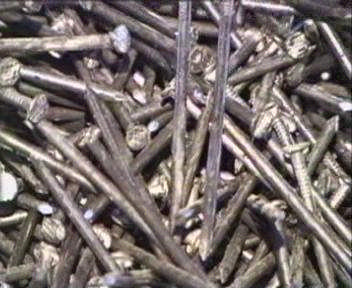 Yardımcı madde olarak çivi
İşletme malzemeleri
İşletme  malzemeleri,  üretim  ile  ilgili  faaliyetlerin  yürütülmesi  için  gerekli  olan, üretilen mamullerin bünyesinde yer almayan; makine yedek parçaları, bakım onarım malzemeleri, yakıt maddeleri gibi çeşitli madde ve malzemelerdir. Yağlama malzemeleri, temizlik malzemeleri, kimyevi maddeler, maskeler, işçi önlükleri, yakıt malzemeleri gibi.
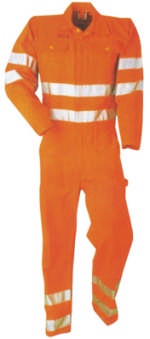 1.4.1.6. Emniyet Stokları
Stok  yokluğuna  düşmemek  için  beklenen  ihtiyaçtan  fazla  tutulan  stoktur.  Bu  tür stoklar iki sipariş arasındaki ortalama talebi karşılamak amacıyla bulundurulur. Bu stoklar üretimin ve satışların aksamasını engelleyerek maliyet tasarrufuna ve kâr artışına yol açar.
1.4.1.7. Aktif Stoklar
Belirli devrelerde sipariş edilen ve mevcut talebi o devrede karşılamak için elde bulundurulan stoklardır. Diğer bir deyişle aktif stok iki sipariş arasındaki sürede ortalama talebi karşılamak için bulundurulan stoklardır.
1.5. Stok Kontrol Metotları
Stok kontrolü için geliştirilmiş metotların temel amacı; işletmelerin ihtiyaç duyduğu malzemeleri, ihtiyaç duyulduğu anda, istenilen miktarda ve optimum sermaye maliyeti ile sağlayacak stok düzeylerinin belirlenmesidir. Bu amaçla kullanılan çeşitli teknikler sırasıyla belirtilecektir.
1.5.1. Gözle Kontrol
Stokların işletmeler içinde yer alan depo memurları tarafından, deneyime dayalı olarak gözden geçirilmesi ile gerçekleştirilir. Depo memuru periyodik sürelerle sorumluluğu altındaki tüm malzemeleri gözden geçirerek azalan malzemeleri belirler ve satın alma işleminin başlatılması için planlama birimini uyarır. Basit fakat deneyime dayalı ve kişisel yargıya bağlı olması nedeniyle hata ihtimali yüksek olan bir kontrol yöntemidir. Ayrıca malzemeler  sistematik  olarak  yerleştirilmemişse  gözle  kontrol  zor  gerçekleştirilir  ve kullanım miktarlarındaki olağanüstü değişimleri izleme imkânı vermez.
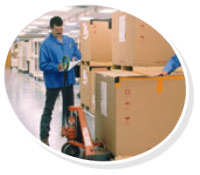 1.5.2. Çift Kutu Metodu
Sistem, yedek gözü olan bir benzin deposuna benzetilebilir. Herhangi bir cins stok iki bölmeli bir kutuda muhafaza edilir. Birinci kutu tamamen tükendiği zaman yeni sipariş verilir. İkinci kutudaki miktar, sipariş teslim alınıncaya kadar ihtiyacı karşılayabilmelidir.
Pratikliği ve sakıncaları bakımından gözle kontrol yöntemine benzer. Her iki yöntem de birim değeri düşük, küçük hacimli ve çok sayıdaki stok kalemlerinin kontrolünde kullanılır.
1.5.3. Sabit Sipariş Süresi Metodu
Her stok türü için maksimum stok düzeyi belirlendikten sonra, stokların siparişi için bir sabit süre belirlenir. Sürelerin bitiminde eksilen stok seviyeleri maksimum stok düzeyine kadar  sipariş  verilerek  tamamlanır.  Yöntemde  periyotlar  içindeki  kullanım miktarı  sabit değilse her bir siparişin miktarı diğerinden farklı gerçekleşir. Çok çeşitli stok için uygulanması  güç  bir  yöntemdir.  Ayrıca  siparişlerin  süreye  bağımlılık  arz  etmesi  de satıcıların sunacağı kârlı alımlardan yararlanma özelliğini ortadan kaldırır.
1.5.4. Sabit Sipariş Miktarı Metodu
Bu yöntem sabit sipariş süresi yönteminin tersi olarak düşünülmüştür. Yöntemde stoklar  belirli  bir  düzeye  düştüğünde,  önceden  belirlenmiş  ve  stok  maliyetlerini  en  alt düzeyde  tutacak  bir  miktar  sipariş  edilir.  Yöntemde  her  bir  stok  kalemi  için  emniyet düzeyleri ve ekonomik sipariş miktarının bilinmesi gerekir. Yöntem basit bir miktarın siparişine  dayalı  olarak  çalıştırıldığı  için,  tüketim  hızı  sabit  olmadığı  takdirde,  sipariş periyodu her bir sipariş için değişiklik gösterebilir.
1.5.5. ABC Metodu
Ürün gruplarını bir kârlılık ölçüsüne göre sıralayan ve gruplayan bir analizdir. Hangi ürünlerin devamlı stoklarda bulundurulması, hangi ürünlerin stoklarının tükenmesine ne zaman izin verilmesi ve hangi ürünlerin stoklardan çıkarılması gerektiğini belirlemek amacıyla kullanılır.
Stok yönetim sisteminde binlerce stok kalemi bulunabilir. Bütün stok kalemlerinin aynı derecede kontrol edilmesi anlamsız, hatta çok zor olabilir. Stokta bulunan çeşitli stok kalemlerinin ne derecede kontrol edilmeleri gerektiğini saptamak için bunları kritikliğine veya değerlerine göre sınıflandırmak gerekir. Sonuçta bulunan kategoriler gerekli kontrol derecesine göre sıralanır. Her kategori kendisine bağlanan paranın miktarını veya kendisinin önemini belirtir. Diğer bir deyişle kendisine önemli miktarda stok bağlanan kategoride bulunan parçaların daha sıkı kontrol edilmesi gerekir. Aynı şekilde bir kategoride bulunan parçalar ne kadar kritikse onların sıkı kontrol edilmesi gerekir. Stok kategorilerinin ve bunların üzerindeki kontrol derecesinin bulunmasında ABC analizinden faydalanır. ABC stok analizi, stok kalemlerini şu üç grup altında toplar:
A kategorili stoklar:  En yüksek parasal hacme sahip, otomatik satın alma sürecine girmeyen, yakın kontrol gerektiren malzemelerdir. Bu kategoride bulunan çok düşük sayıdaki stok kalemleri parasal stok yatırımının en büyük payını alır. Örneğin bu kategorideki parçalar toplamı parçaların sayı olarak %15'ini oluşturmakla beraber stok yatırımının % 75'ini oluşturur. Bu kategorideki stok kalemleri çok sıkı kontrol edilmelidir (günlük veya haftalık gibi).
B kategorili stoklar: Orta değerli parasal hacme sahip, otomatik satın alma sürecine girip girmeyeceği üst yönetim yetkisinde olan malzemelerdir. Bu kategoride bulunan stok kalemleri toplam stok kalemlerinin % 30 - % 35'ini kapsar ve toplam stok yatırımının yaklaşık % 20'sini oluşturur. Bu kategorideki stokların 15 günde veya ayda bir kontrolü yeterlidir.
C kategorili stoklar: En düşük parasal hacme sahip malzemeler olup otomatik satın  alma  siparişlerinin  sistemce  verildiği  malzemelerdir.  Bu  kategoride bulunan stoklar toplam stok kalemlerinin % 50 - % 55'ini oluşturmakla beraber toplam stok yatırımının yaklaşık % 5'ini oluşturur. Bu kategoride bulunan stok kalemlerinin kontrolüne gerek olmayabilir, kontrol edilseler de 2 - 3 ayda bir kontrol edilmeleri yeterlidir.
Doğal olarak stok maliyetleri en aza indirilmek isteniyorsa ağırlık A kategorisinde bulunan stok kalemlerinin kontrolüne verilmelidir.
ABC analizi karşılaştırması
1.5.6. Stoksuz Malzeme Yönetim (JIT) Metodu
Tam zamanında üretim metodu (JIT) da denilen bu metot; sadece imalatla ilgili etkinliklerde değil malzeme temininden depolamaya, bakım onarımdan mühendislik tasarımına, satıştan üst yönetime kadar üretim sisteminin diğer alanlarında da etkisini hissettirir. Çünkü tüm kuruluştaki zaman ve kaynak kayıplarının önlenmesi ve yok edilmesi yoluyla iş verimliliğinde önemli ölçüde ve sürekli iyileştirmeyi amaçlayan bir stratejidir. Daha genel bir ifade ile tüm birimlerin katılımıyla en az maliyet ve en yüksek müşteri memnuniyetini sağlayacak sürekli iyileştirmeyi amaçlayan bir stratejidir.
Önce sat sonra üret şeklinde özetlenebilecek bu ilkenin işleyişinde mamul-yarı mamul malzemeden oluşan gereksiz stoklar ortadan kalkar.
Stoksuz üretim veya sıfır envanter gibi isimlerle de bilinen metot, tüm üretim kaynaklarının optimum kullanımı ilkesine dayanır.
1.5.7. Malzeme İhtiyaç Planlaması (MRP) Metodu
MRP metodunun amacı tüm stok türleri bazında dönemleri itibariyle brüt ve net stok ihtiyaçlarının belirlenmesi ve stok yönetimi için gerçekçi bilgilerin üretilmesidir. Metotta bu amaç için geliştirilmiş bilgisayar programlarından yararlanılmaktadır. Metot herhangi bir stok   kalemi   için   duyulacak   ihtiyaç   miktarını   ve   zamanını   önceden   belirlemeye dayanmaktadır.
2. STOK YÖNETİMİNİN İŞLETMELERDEKİ ÖNEMİ
Stok yönetimi, gelecekteki talebi karşılamak için ürünlerin ve gerekli maddelerin en iyi şekilde temin edilmesi temeline dayanır. Bir işletmenin etkin ve verimli bir faaliyet göstermesi, stok politikası ile yakından ilgilidir. Stok politikası, işletmenin üretim, satış ve finansal koşullarını göz önüne alarak işletmenin yapısına en ekonomik stok miktarını belirlemeyi ve bu miktarı aynı seviyede tutmayı amaçlar. Stok politikası, ham madde ve malzemenin tedarik edilmesinden, yükleme ve boşaltma işlemlerine, malzemenin işletme içindeki   akışının   düzenlenmesinden   depolanmasına   ve   parçaların   veya   tamamlanmış ürünlerin sevkine kadar olan geniş bir uygulama alanını kapsar.
2.1. Stok Yönetiminde Etkinliği Sağlama
Stok ve stok hareketleri konusunda, yöneticilere bilgi akışının zamanında sağlanması, stok yönetiminin etkinliği için şarttır. Stoklarla ilgili bilgilerin düzenli ve yararlı olabilmesi için stokların sınıflandırılması ve gruplandırılması gerekir. Ancak stoklar sınıflandırılırken aşırı derecede ayrıma gitmek, yöneticileri gereksiz meşgul edeceği, ayrıntılarla uğraştıracağı ve   sağlıklı   karar   almayı   da   zorlaştıracağından   sınıflandırmanın   yararlarını   ortadan kaldırabilir.   Stoklar,   yöneticilere   gerekli   bilgileri   sağlayacak   düzeyde   ayrıma   tabi tutulmalıdır.
Stok kontrol düzeninin etkinliği için yöneticilerin; tedarik süresi, elde bulunan miktar, sipariş edilen miktar, emniyet stoku gibi bilgilere ihtiyacı vardır. Burada politikanın ne çok az ne de çok fazla olması gerekir. “Optimum stok düzeyini planlamak” ve “kontrol ile planlanan   optimum  düzeyleri   korumak”   en   ideal   olandır.   Etkin   bir   stok   yönetimi politikasında, sürekli kontrol stoklarda istenmeyen gelişmelerin anında farkında olunmasını sağlar ve gerekli önlemlerin alınmasını kolaylaştırır.
2.2. Stok Değerleme Yöntemleri
İşletmeler faaliyetlerine göre belli oranlarda ve özelliklerde stok bulundurur. Stoklara alınan bu malzemeler, alış bedelleri ile kayıtlara geçirilmektedir. Ancak alışlar farklı zamanlarda yapıldığından hizmet üretimine gönderilen malzemenin hangi alışlarla maliyetlendirileceği ile ilgili sorunlar ortaya çıkacaktır. Bu sorunların yaşanmaması için de stok değerleme yöntemleri vasıtasıyla alış fiyatları göz önünde bulundurularak söz konusu stoklara  ilişkin  maliyetler  belirlenmektedir.  Stokların  maliyetlerinin  gerçek  durumunu görmek için çeşitli stok değerleme yöntemleri kullanılmaktadır. Dönem sonundaki stokun tam ve doğru olarak değerlendirilmesi işletmelerin dönem kârını tayin eden en önemli etkenlerden biridir. Çünkü dönem sonunda stok tutarının yüksek gösterilmesi satılan mal maliyetinin gerçek değerinden daha düşük ve dönem kârının daha yüksek saptanmasına neden olur. Buna karşılık dönem sonundaki stok tutarının olduğundan daha düşük gösterilmesi ise satılan mal maliyetinin olduğundan daha yüksek ve dönem kârının olduğundan daha düşük gösterilmesine sebep olmaktadır.
Görüldüğü gibi stokların değerlendirilmesi sırasında yapılan hatalar; bilançoların, işletmenin mali durumunu gerçekçi bir şekilde göstermesini engeller. Stok değerlemesi yapılırken belli ölçütler ve kurallar bulunmaktadır. Bu ölçüt ve kurallara uyulması gerekir. Stokların  değerlemesinde  genel  ve  yasal  olarak  maliyet  değerlemesi  esas  alınır.  Gerek üretime  gönderilen  ilk  madde  ve  malzemelerin  çıkış  değerinin  belirlenmesinde  gerekse dönem sonunda elde  bulundurulan ilk madde  ve  malzeme  stoklarının  maliyet değerinin saptanmasında kullanılabilecek stok değerleme yaklaşımlarını dört grupta toplamak mümkündür.

Maliyet değerini esas alan yaklaşım
Piyasa değerini esas alan yaklaşım
Maliyet ve piyasa değerinden düşük olanı esas alan yaklaşım
Standart bir değeri esas alan yaklaşım
2.2.1. Maliyet Değerini Esas Alan Yaklaşım
İşletmeler dönem içi faaliyetlerinde kullanarak tüketmek veya satmak üzere çeşitli mal ve hizmet satın alır. İşletmelerin hedefledikleri sonuca ulaşmaları için satın aldıkları mal ve hizmetin bir alış maliyeti vardır. Maliyet bedeli, her malın satın alınması veya üretilmesi için yapılan harcamalar toplamıdır. Satın alınan ilk madde, malzeme ve ticari malların alış maliyetini oluşturan giderler; ilgili stokların alış bedeli ile bunların işletmeye getirilmesi için katlanılan  yükleme,  boşaltma,  nakliye,  sigorta,  gümrük vergileri  ve  resimleri gibi  alışla doğrudan bağlantılı diğer giderleri kapsamaktadır.
Tüketilen ilk madde ve malzemelerin ve dönem sonu stokların değerleri, stokların giriş  tarihindeki  maliyet  değerleri  esas  alınarak  hesaplanır.  Bu  yaklaşımda;  girişlere  ait toplam maliyet, tüketilen ilk madde ve malzeme ile dönem sonu stokların maliyet değerleri, devir stoklar dâhil toplam girişlerin maliyet değerine eşit olacaktır.
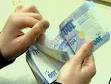 Görüldüğü üzere bu yöntemde esas unsur, stokların oluşturduğu alış maliyetleridir. Çünkü maliyet bedeli ile değerleme yapılırken alış fiyatı üzerinden değerleme yapılacak ve kayıtlar bu bedele göre tutulacaktır. Ancak bu yaklaşıma göre, farklı zamanlarda satın alınan stokların farklı birim maliyetleri olabilir. Bu durumda değerlemeye esas olacak birim maliyetin ne olacağı konusu ortaya çıkacaktır. Farklı birim maliyetlerle girişi yapılmış aynı stokun çıkışta hangi birim maliyetle değerleneceği konusunda değişik yöntemler söz konusudur. Maliyet değerini esas alan bu değerleme yöntemlerinden başlıca kullanılanları aşağıda verilmiştir.
2.2.1.1. Has Maliyet Yöntemi
Has maliyet (gerçek parti) yönteminde, işletmedeki mallar, gerçek maliyet bedelleri dikkate  alınarak  değerlenmektedir.  Malların  maliyeti,  fiilen  satın  alındıkları  bedeller üzerinden  ve  maliyete  dâhil  edilecek  giderlerin  de  dikkate  alınması  suretiyle  yapılacak birebir tespitler sonucunda belirlenmektedir. Stokların değerlemesinde en gerçekçi metot olmasına   rağmen   uygulamada   bazı   güçlükler   ve   imkânsızlıklarla   karşılaşılır.   Fiziki özellikleri  benzer  olan  birimleri  birbirinden  ayırmaya  yarayacak  özel  bir  işaret  veya numarası olmayan, değeri az olan malların değerlemesinde belirli maliyet bedelinin kullanılması imkânsızdır. Çok çeşitli ve çok sayıda mal satan işletmelerde de dönem sonu stoklarının   hangi   partiden   kaldığının   tespiti   mümkün   olmadığından   bu   yöntemin uygulanması olanaksız olmaktadır. Has maliyet yöntemi pahaca yüksek, özellikleri diğerlerinden ayrılabilen ve az sayıda üretilen ya da alınıp satılan ve çıkışlarının düzenli olduğu mallar (ev ve daireler, sanat eserleri, taşıt araçları gibi) açısından uygulanabilir durumdadır. Çünkü has maliyet yönteminin uygulanabilmesi için satılan her malın ne zaman, hangi partide alındığının veya hangi girdiler kullanılarak üretildiğinin bilinmesi gerekir.
ÖRNEK:
Üretime  verilen  A  ham  maddesini  has  maliyet  yöntemine  göre  belirleyen  üretim işletmesinin Ocak 2008 dönemindeki stok hareketleri aşağıda verilmiştir:
1-      Aralık ayından devreden stok 2000 kg (20,00.-TL/kg) GİRİŞLER (depoya giriş)
2-      05.01.2008 tarihinde 1. parti alış 4000 kg (21,00.-TL/kg)
3-      15.01.2008 tarihinde 2. parti alış 5000 kg (22,00-TL/kg)
4-      26.01.2008 tarihinde 3. parti alış 3000 kg (22,50.-TL/kg) 
	ÇIKIŞLAR (üretime verilen)
5-      07.01.2008 tarihinde devreden stokun tamamı 2000 kg
6-      17.01.2008 tarihinde 2. parti alıştan 4500 kg üretime verilmiştir.
7-      28.01.2008 tarihinde 1. parti alıştan 4000 kg üretime verilmiştir.
Has maliyet yöntemine göre stok kartını düzenleyelim;
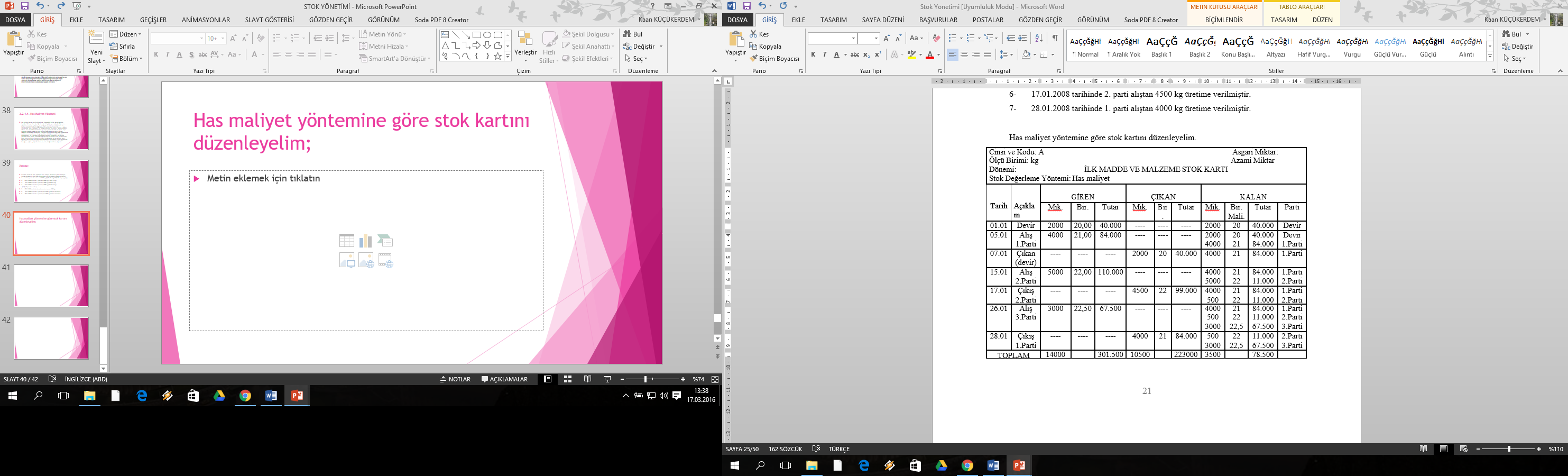 2.2.1.2.Ortalama Maliyet Yöntemi
Bu yöntemde, stoklara giren ilk madde ve malzemelerin maliyetlerinin toplamının, belli şekillerde ortalamalarının alınması söz konusudur. Bu yöntemin uygulamada en çok kullanılan  yöntemlerden  biri  olmasının  nedenlerinden  biri,  yüksek  ve  düşük  fiyatlarla stoklara alınan maddelerin maliyetler üzerindeki olumsuz etkisini azaltmasıdır. Ambardan çıkan madde ve malzemenin hangi alışlara ait olduğunun bilinmemesi gibi durumlarda belli varsayımlardan hareketle maliyetlerin saptanması gerekmektedir. Bu yöntemle söz konusu madde ve malzemelere ortalama bir fiyat bulunmakta ve böylece stoktan çıkan ve stokta kalan madde ve malzeme bu maliyete göre değerlendirilmektedir.
ÖRNEK:
Has maliyet yönteminde verilen örneği ağırlıklı sabit ortalama maliyet yöntemine göre çözelim.
Üretime verilen toplam ilk madde ve malzeme miktarı =  10.500 kg
	
	Üretime   verilen   ilk   madde   malzeme   ağırlıklı   sabit   ortalama   maliyeti 10.500x  21,535 = 226.117,50 TL

	Üretime   verilen   ilk   madde   malzeme   ağırlıklı   sabit   ortalama   maliyeti 226.117,50 TL

	Kalan   ilk   madde   malzeme   toplam   ağırlıklı   sabit   ortalama   maliyeti 3.500x21,535= 75.372,50 TL
Ham madde ve malzeme maliyetlerinin aşırı ya da hızlı bir biçimde arttığı ya da düştüğü dönemlerde, ortalama maliyet en yüksek ve en düşük fiyat arasındaki farkı azaltarak fiyatlardaki artış ve azalış eğilimini düşürmektedir. Bu durumda yöntemin sürekli fiyat dalgalanmaları karşısında sağladığı yarar da azalacaktır. Bu yöntemin bir diğer sakıncası da gerek kullanılan maddelerin gerekse dönem sonu stok maliyetlerinin gerçek maliyetleri yansıtmamasıdır. Ayrıca binlerce çeşit ve ölçüde ayrı ayrı kayıtlara alınan madde ve malzemelerin her giriş ve çıkışta ortalama maliyetlerinin hesap edilmesi zaman ve emek açısından masraflıdır.
Basit ortalama maliyetle değerleme yöntemi: Yıl içinde satın alınan belli bir malın  birim alış  fiyatının toplanarak sipariş  sayısına  bölünmesi  ile  bulunan ortalama maliyet yöntemidir. Bu yöntem alışların birbirine eşit ya da yakın miktarlarda   olması   durumunda   kullanılmaktadır.   Genel   olarak   ortalama maliyetle  hesaplanan  maliyette  alış  partilerinin  miktarları  dikkate alınmadığından bu tür hesaplamaya basit ortalama yöntemi denilmektedir.
	Bu  yöntemin  en  önemli  sakıncası,  ortalama  maliyetlerin  dönem  sonunda  hesap edilmesi ve üretime verilen ilk madde ve malzemelerin değerlerinin üretime veriliş sırasında değil  de  dönem  sonunda  hesaplanmış  olmasıdır.  Yöntem  yalnızca  eşit  veya  yakın miktarlarda olduğu zaman doğru sonuç vermektedir.
Tartılı ortalama maliyetle değerleme yöntemi: İlk madde ve malzemenin miktar ve tutarları hesaplanmakta ve dönemsel olarak ortalama maliyetler bulunmaktadır.  Stoklarda  bulunan  ve  belirlenen  ay  içinde  satın  alınan  ham madde ve malzemelerin toplam değerinin toplam miktarına bölünmesi suretiyle bulunan ortalama birim maliyetle değerlendirme yapılmaktadır. Dolayısıyla miktar ve tutarlar göz önüne alındığından daha duyarlı ve daha doğru ortalama maliyetler hesaplanır.
Hareketli tartılı ortalama maliyetle değerleme yöntemi: Ortalama maliyet bulunurken   madde   ve   malzemelerin   tutar   ve   miktarları   göz   önünde bulundurulur. Ancak bu yöntemde ortalama tartılı maliyet yönteminden farklı olarak   ortalama   maliyetler   her   parti   çıkışında   ayrı   ayrı   göz   önünde bulundurulur.
	Bu yöntemde her yeni malzeme girişinde yeni bir ortalama maliyet hesaplanmakta ve bir sonraki girişe kadar tüm ambar çıkışları bu birim maliyet ile maliyetlendirilmektedir. Ortalama birim maliyet önceki kalan tutar  ile yeni giriş tutarının toplanıp önceki kalan miktar ile yeni giriş miktarı toplamına bölünerek bulunur. Bu yöntem uygulamada en çok görülen yöntemlerden biridir. Yeni girişte bir ortalamanın hesaplanması, fiyatları daha yakından izlemeye olanak vereceğinden, miktar ve tutar ilişkisi göz önünde bulundurulduğunda daha doğru sonuçlara ulaşılmaktadır.
1.2.1.3. İlk Giren İlk Çıkar (FİFO) Yöntemi
Bu yöntemin ismi olan FİFO, İngilizce “first in first out” ifadesinin baş harflerinden oluşur. Bu değerleme yönteminde işletmede kullanılan, üretime verilen veya satılan malların işletmenin stoklarına ilk önce girenlerden olduğu kabul edilir. Bu yönteme göre çıkışlar ilk girenden başlar ve giriş sırasına göre devam eder. Bu durumda, dönem sonunda işletmede mevcut stoklar son giren parti mallardan kalmış olacaktır. Bu yöntemin başlıca üstünlüğü, enflasyon ortamında dönem sonu stoklarının piyasa fiyatına yakın fiyatlarla değerlenmesidir. Yöntemin bir diğer faydası, malzemenin kullanım sırasının sistematik ve mantıki olmasıdır. Çünkü çabuk bozulan bir stok türünün kısa sürede tüketilmesine imkân veren bir yöntemdir. Malzemelerin kronolojik hareketlerini iyi izleyen mantıklı bir yöntemdir. Stokların daima satın alma değerleri ile gösterilmesini sağlar. Stoktaki madde ve malzemenin tip ve modellerinde sürekli değişmeler oluyorsa, bu yöntemin uygulanmasıyla işletme kayıpları asgariye iner.
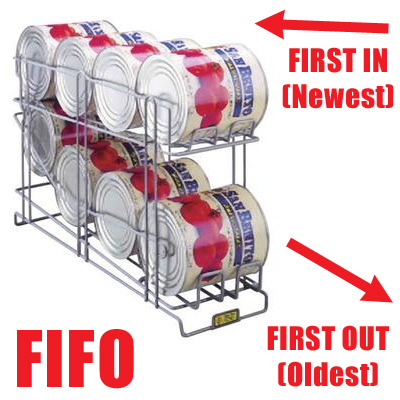 Yöntemin  en  büyük  sakıncası  ise  enflasyon  kârı  oluşturmasıdır.  Bu  yöntemde ambardan çıkışlar ilk ve eski, dolayısıyla düşük fiyatlarla yapılacaktır. Bunlar sonuçta gidere dönüşeceğinden ilk madde ve malzemeye ilişkin giderler de en düşük seviyede bilançoda yer alacaktır. Bu giderler de satılan mamul maliyetinin düşmesine, bu nedenle de kârın artmasına neden olacaktır. Bu şekilde oluşan kâra da enflasyon kârı denmektedir.
Yöntemin hesaben uygulanması; ilk madde ve malzeme fiyatlarının azalış gösterdiği, daha genel anlamda fiyatların genel seviyesinin devamlı düşüş gösterdiği ekonomilerde daha uygundur. Fiyatların artış gösterdiği dönemlerde hesaben uygulanması doğru olmaz. Fiyatların devamlı yükseldiği dönemlerde (enflasyon) üretime sevk edilen malzemeyi hep düşük değerle üretime gönderdiği için birim hizmet maliyetlerinin düşük hesaplanmasına, stokların da yüksek değerli görünmesine, dolayısıyla dönem kârının şişkin görünmesine neden olur. Fiyatların düştüğü dönemlerde ise üretilen hizmetin maliyetini yüksek göstermek sureti ile dönem kârını düşük gösterir. Sonuç olarak diyebiliriz ki bu yöntem, devletin vergi gelirlerini artırmakla birlikte ticari işletmeleri enflasyonun etkilerinden koruyabilecek yapıya sahip bir yöntem değildir. Ancak birçok ülkede olduğu gibi ülkemizde de çoğu işletme tarafından uygulanan bir yöntemdir. Sağlık kurumlarında kullanımı belirli bir süreye (miada) tabi malların; örneğin ilaçlar ile sebze ve meyve gibi stokların değerlemesinde kullanılabilmektedir.
2.2.1.4. Son Giren İlk Çıkar (LİFO) Yöntemi
Bu yöntem FİFO yönteminin tam tersi olup İngilizce “last in first out” (son giren ilk çıkar) ifadesinin baş harfleri ile adlandırılmıştır. Genel olarak bu yöntemde stoklara son alınan partiden çıkış yapmaya başlanır. Yani stoka en son giren malın ilk çıktığı, o bittikten sonra, ondan bir önce giren parti malzemeden üretime çıkışlar yapıldığı varsayılır. Bu yöntemde en son alınan malzemenin birim maliyeti, üretime sevk edilen malzemenin değerlendirmesine esas alınır. Yöntemin en büyük faydası; enflasyon ortamında en son yani, en yüksek fiyatlara çıkış önceliği verildiği için ilk madde ve malzemenin satılan malın maliyetine ve dolayısıyla gelir tablosuna en yüksek fiyatlarla yansımasını sağlamaktır. Bu yüzden yöntem “ilk giren, ilk çıkar” yöntemindeki gibi kâr şişmesine neden olmaz, gerçeğe daha  yakın  kâr  hesaplanmasına  olanak  verir.  Bu  yöntemde  stok  değeri  eski  tarihli  ve maliyetli stoku gösterdiğinden piyasa fiyatının altında görülecektir. LİFO yönteminin diğer bir faydası da ham madde fiyatlarının sık sık değiştiği dönemlerde, gerçekleşmemiş kâr ve zararları önleyerek işletmenin faaliyet kârlarında bir istikrar sağlamasıdır.
Yöntemin sakıncalı yönlerinden en önemlisi; stokların gerçek maliyetlerinin altında değerlenmiş  olması  nedeni  ile  bilançoda  gerçeğin  yansıtılamaması,  piyasa  fiyatlarının düştüğü dönemlerde bu yöntemin kullanım olanağının kalmamasıdır. Fiyatların düştüğü dönemde bu yöntem hizmet maliyetini olduğundan düşük gösterip kârı yüksek gösterecektir. LİFO yöntemi sağlık kurumlarında tercih edilen bir değerleme yöntemi değildir.
Son giren ilk çıkar, yönteminin enflasyon dönemlerinde kullanılması işletmeler için daha faydalı olacağı iddia edilmektedir. Ayrıca bu yöntemler sadece maliyetlendirmeye yönelik varsayımları temsil etmekte olup malzemenin gerçek fiziksel akışı ile ilgileri yoktur. Yani, ilk giren ilk çıkar yönteminin uygulanması için ilk gelen malzemenin gerçekten ilk önce ambardan çıkması gerekmez. Önemli olan fiziki akış değil, maliyetlerin akış sırasıdır.
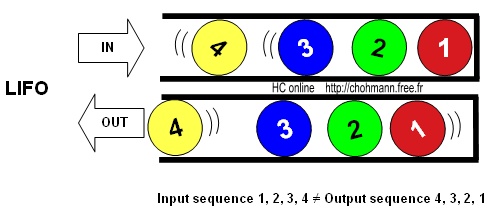 2.2.1.5. İlk Gelecek İlk Çıkar Yöntemi (NİFO)
NİFO İngilizce “next in first out” kelimelerinin (ilk gelecek olan ilk çıkar) baş harflerinden meydana gelmektedir. Bu yöntemde çıkışlar, çıkış tarihinden sonra işletmeye girecek ilk partinin birim maliyeti üzerinden değerlendirilmektedir.
Bu yöntemde sipariş edilen ilk madde ve malzemeler işletmeye girmemiş olsalar dahi sipariş maliyetleri çıkışların değerlendirilmesinde dikkate alınmaktadır. Uygulama alanı bakımından LİFO ve FİFO yöntemlerine göre daha az kullanılmaktadır.
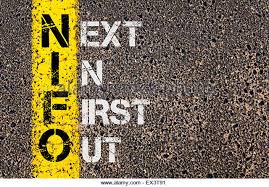 2.2.1.6. Düşük Fiyatlı Mallar İlk Çıkar (LOFO) Yöntemi
LOFO yönteminde, stoklara alınan düşük fiyatlı mallar ilk önce üretime gönderilmektedir.  Böylece  dönem  sonunda  stoklarda  kalan  ham  madde  ve  malzeme  en yüksek fiyatlarla değerlenmiş olacaktır. LOFO yönteminde de HİFO yönteminde olduğu gibi dönem sonunda stok kayıtlarının yapılması daha mantıklıdır. Bu yöntem fiyatların düştüğü aylarda daha avantajlıdır.
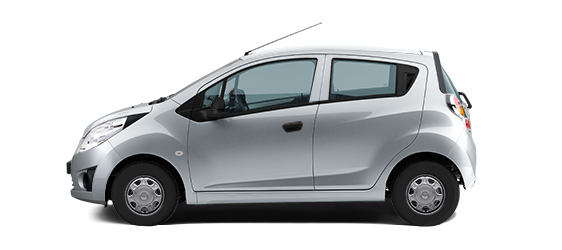 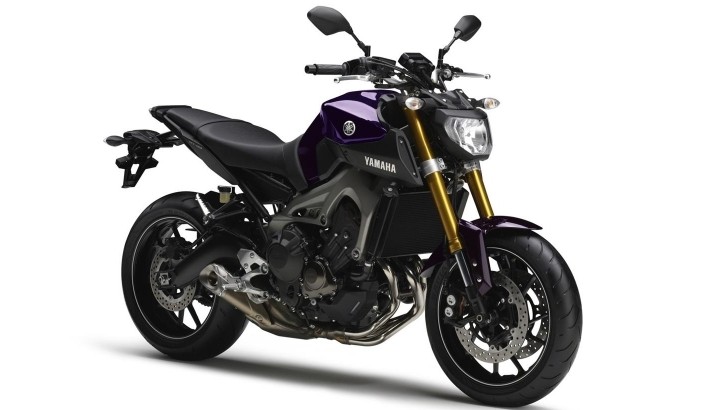 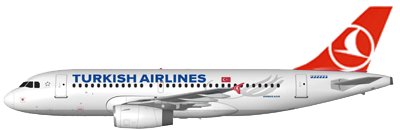 1.2.1.7. En Yüksek Fiyatlı İlk Çıkar Yöntemi (HİFO)
HİFO   İngilizce   “high   in   first   out”   kelimelerinin   baş   harflerinden   meydana gelmektedir. Bu yöntemde, en yüksek fiyatlı partinin ambardan ilk çıktığı varsayılmaktadır. Böylece üretim maliyetlerine yansıyan tutarlar sürekli olarak en yüksek fiyatlardan olurken stoklar daha düşük fiyatlarla değerlendirilmektedir. HİFO yönteminde, çıkış maliyetlerinin her çıkış anında değil de dönem sonlarında (ay sonunda) toplam girişlerin maliyetleri göz önünde bulundurularak topluca yapılması durumunda sonuç farklı olabilmektedir.
LİFO, FİFO yöntemlerinde de çıkış maliyetlerinin dönem sonunda hesaplanması olanaklıdır. Ancak bu durumda da ambardan değişik gider yerlerine verilen ilk madde ve malzemelerin hangi maliyetle söz konusu gider yerlerine dağıtılacağı sorunu ile karşılaşılmaktadır.  Bu  nedenle  uygulama  alanı  sınırlıdır.  Bazı  değerleme  yöntemleri birbirleri ile kıyaslandığında uygulama kolaylığı açısından, hareketli veya ağırlıklı ortalama yöntemi;  doğruluk  açısından  ise  fiyatlarda  artış  söz  konusu  olduğunda  LİFO,  düşüş olduğunda FİFO yöntemi diğerlerine göre üstün olmaktadır. Türkiye’de en çok kullanılan değerleme yöntemi hareketli veya ağırlıklı ortalama yöntemidir.
2.2.2. Piyasa Fiyatını Esas Alan Yaklaşım
Bu yaklaşımda, işletme faaliyetlerinde kullanılan ilk madde ve malzemeler ile dönem sonunda kalanlar piyasa değerlerine göre değerlenir. Piyasa değeri, yerine koyma ya da cari piyasa fiyatı olabilir. Piyasa fiyatının düştüğü dönemde hizmet maliyetleri düşecek, yükseldiğinde de hizmet maliyetleri yükselecektir. Yöntemin uygulanışı ay içinde yapılacağı gibi ay sonlarında da yapılabilmektedir.
Diğer bir ifadeyle, çıkışların değerlendirilmesi her çıkış anında o anki cari piyasa fiyatına göre yapılacağı gibi dönem sonlarında son alışın yapıldığı dönemdeki piyasa fiyatı ile de yapılabilmektedir. Ancak her çıkışta yenileme maliyetinin bilinmesi ve ona göre kayıt yapılması güç olacağından, yöntemle ilgili değerlendirmenin ve kayıtların dönem sonunda yapılması daha kolay olacaktır.
Bu yöntemin sağlayacağı en önemli fayda, piyasa fiyatı ile değerleme yapıldığından maliyetler daha gerçekçi olacaktır.
2.2.3. Maliyet ve Piyasa Değerinden Düşük Olanı Esas Alan Yaklaşım
Bu yaklaşımda ise stokların maliyeti değerlendirilirken alış maliyeti ya da piyasa fiyatlarından hangisi daha düşük ise ona göre değerlendirilir. Stoklardaki her bir ilk madde ve malzeme kaleminin maliyeti FİFO, LİFO ya da ortalama maliyet yöntemlerinin birine göre belirlenir. Ayrıca her bir kalem malzemenin cari piyasa fiyatı belirlenir. Sonra, bu kalemler içinden en düşük olan rakam belirlenir ve bu kalem her bir kalemin stok miktarıyla ve üretime gönderilen miktarıyla çarpılır.
Bu yöntem gelecekte doğacak zararların karşılanması, gerçek olmayan kâr dağıtımının önlenmesi gibi faydalar sağlamaktadır. Sakıncaları ise piyasa değeri, maliyet değerinden düşük olduğunda düzeltici yevmiye kayıtları yapılır. Fakat piyasa fiyatları yüksek olduğunda stok değer artışı dikkate alınmaz. Türk Vergi Mevzuatı, sadece dönem sonu stoklar için bu yaklaşıma göre değerlemeye izin vermektedir. Bunun için dönem sonu stoklarının değerleme günündeki piyasa değerinin, maliyet değerinden %10 veya daha fazla düşük olması gerekmektedir.
2.2.4. Standart Değeri Esas Alan Yaklaşım
Standart maliyet yönteminde ilk madde ve malzemelerin giriş ve çıkışları önceden belirlenen standart fiyatlara göre değerlendirilmektedir. Böylece üretime gönderilen madde ve malzemeler için tek bir fiyat kullanılmaktadır. Dolayısıyla aynı malzemeyi kullanan bölümler arasında fiyat farkından doğan ayrıcalıklar olmayacaktır.
Bu yöntemde kullanılan standart fiyatla gerçek fiyat arasında oluşan fark muhasebe kayıtlarında ayrı bir hesapta incelenmektedir.
2.2.4. Standart Değeri Esas Alan Yaklaşım
Standart birim maliyet saptanmasında;
Geçmiş yıllar maliyet ortalaması,
Bilimsel olarak saptanmış normlar,
Dikkatle yapılmış maliyet tahminleri kullanılabilinir.
2.2.4. Standart Değeri Esas Alan Yaklaşım
Yöntemin özellikleri şunlardır:
Maliyet elemanları etkin bir şekilde kontrol edilebilir.
Mamul maliyetlerinin hesabı daha hızlı ve kolay olabilir.
Planlama ve kontrol vasıtasıyla verimlilik artırılıp maliyetler düşürülebilir.
Etkin bir iş değerlendirmesi ve adil bir ücret politikası uygulama imkânı sunar.
Standartlara aşırı önem verilmesi, fiili maliyetlerin takibinde ihmallere neden olabilir.
Sistemin kontrolü pahalı hesap ve kayıt işlemleri gerektirebilir.
Sistem her işletmenin yapısına uymayabilir.
2.3. Stok Bulundurma Maliyeti
Stoklara ilişkin maliyetler çok çeşitlidir. Bir kısmı muhasebe kayıtlarına yansır ve kolayca hesaplanabilir. Bir kısmı da muhasebe kayıtlarına yansımadığı gibi tahmin edilmesi bile çok güçtür.
2.3.1. Stok Maliyet Türleri
Stoklara ilişkin maliyetler sipariş, stok bulundurma ve stoksuzluk maliyetleri olarak üç grupta ele alınabilir.
2.3.1.1. Sipariş Maliyetleri
Sipariş maliyetleri, işletmenin gereksinim duyduğu malzemeleri işletme dışından satın alması durumunda, satın alınan miktardan bağımsız olarak ortaya çıkan maliyet unsurlarıdır. Sipariş maliyetlerinin birçok bileşeni vardır. Bunların bir kısmı belirli sınırlar içinde sipariş sayısından bağımsız sabit nitelikli giderlerdir.
Örneğin; tedarik servisinin personel giderleri, büronun tefrişi, ısınma ve aydınlatma giderleri gibi giderler “belirli sınırlar içinde” sipariş sayısından etkilenmez. Ancak sipariş sayısının, tedarik servisinin mevcut yapısı ile gerçekleştirilebileceği üst sınırı aşması hâlinde, tedarik servisini büyütmek gerekeceğinden yukarıda belirtilen giderler de artacaktır. Bu tür maliyetler, sipariş sayısına bağlı olarak şekilde görüldüğü gibi değişir.
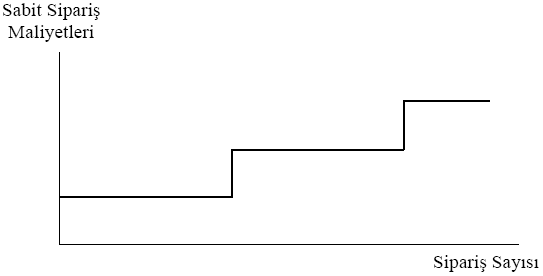 Sabit sipariş maliyetlerinin sipariş sayısına göre değişimi
Buna karşılık bazı sipariş maliyetleri ise sipariş sayısıyla doğru orantılı olarak artar. Bu sipariş giderleri; tedarik servisinin yapacağı yazışmalar ve kırtasiye giderleri, piyasa araştırması için yapılan masraflar ve kırtasiye giderleri, telefon ve haberleşme giderleri, ilan giderleri, tesellüm ve muayene giderleri gibi giderlerdir. Bu tür giderler, belirli bir kalemin siparişi için sabit nitelikli bir maliyet unsurudur. Ortalama sipariş maliyeti içinde önemli bir yer tuttuğundan “sipariş maliyetleri” denildiğinde bu tür maliyetler akla gelir.
2.3.1.2. Stok Bulundurma Maliyetleri
İşletmenin stok bulundurma sonucu yapacağı giderler de sabit ve değişken olarak ele alınabilir. Sabit giderler; depo binası-depo alanının amortisman veya kira gideri, depodaki demirbaş malzeme ve araçların (forklift, vinç gibi) amortisman veya kira gideri, deponun ısıtma ve aydınlatma masrafları, depo personelinin ücretleri, deponun emniyeti için alınan önlemlerin maliyeti gibi giderlerden oluşmaktadır. Sipariş maliyetlerinde olduğu gibi bu tür giderlerin sabitliği, yine belirli sınırlar için geçerlidir. Stok miktarının belirli bir düzeyi geçmesi durumunda bu tür maliyetler artar. Stok bulundurma maliyetleri birim başına (ortalama) olarak ele alındığında sabit maliyetlerin etkisinin de bulunduğu görülür. Ortalama stok bulundurma maliyetinin yapısını belirleyen unsur, değişken giderlerdir. Değişken maliyetler stok miktarına paralel olarak artar.
Sermaye maliyeti
İşletmenin finansal kaynaklarının bir kısmının stoklara bağlanması ile bu kaynakların alternatif   kullanım   olanaklarından   vazgeçilmektedir.   Stoklara   bağlanan   sermayenin, alternatif alanlarda kullanılamaması nedeniyle kaybedilen getirisi, sermaye maliyetini oluşturur. Stoklara bağlanan sermaye miktarı artıkça bu maliyet unsuru da artar. Faiz oranlarının yükselmesi de sermaye maliyetini artıran bir faktördür. Sermaye maliyeti, stokların öz kaynaklarla finanse edilmesi durumunda muhasebe kayıtlarına yansımamakla birlikte stok bulundurma maliyetleri içinde düşünülmesi gereken önemli bir maliyet unsurudur.
Değişken depolama giderleri
Depolama giderlerinin yukarıda belirtilen sabit kısmından başka, depolanan malzeme miktarına bağlı olarak değişen kısmı da vardır. Örneğin; yükleme boşaltmada kullanılan araç gereçlerin enerji masrafları (akaryakıt, elektrik) bu araçların kullanılma sürelerine, bu da direkt olarak stok miktarına bağlıdır. Benzer şekilde stokta bulunan malzemelerin koruyucu bakımı yapılması gerekiyorsa bunun maliyeti de stok miktarına bağlı olarak değişecektir.
Sigorta giderleri
	Doğal afetler, yangın, çalınma, kaza gibi olaylar sonucu ortaya çıkan bazı riskler vardır. Stok miktarı (veya değeri) arttıkça risk konusu olaylar meydana geldiğinde doğacak kayıplar  da  artar.  İşletmeyi  bu  tür  kayıplardan  korumanın  bir  yolu,  stokları  sigorta ettirmektir. Dolayısıyla stok miktarı arttıkça sigorta giderleri de yükselecektir.
Sigorta edilmeyen stok bulundurma riskleri
	Stok bulundurma risklerinin bir kısmı sigorta kapsamının dışındadır. Stokta bulundurulan malların fiziksel veya iktisadi biçimde yapılanarak değerlerinin düşmesi, işletmenin faaliyetlerinin durması hâlinde risklerin işletme için taşıdığı değerin çok altında alıcı bulabilmesi gibi riskler, bu tür risklere örnek olarak verilebilir. Stok miktarına paralel olarak bu tür riskler de artar. Bu maliyet unsuru muhasebe kayıtlarına yansımadığı gibi hesap edilmesi de çok güçtür.
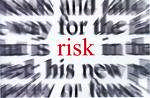 Stok kontrolünün gerektirdiği giderler
Stokların izlenmesi amacıyla tutulan kayıtlar, malzemelerin depolandıkları bölümlere konulan kart ve etiketler, sayım işlemlerinde kullanılan kırtasiye malzemeleri gibi stok kontrolünün etkin bir şekilde gerçekleştirilmesi amacıyla yapılan işlemlerin gerektirdiği masraflardır. Bu tür giderler de stok miktarına paralel olarak artar.
2.3.1.3.Stok Bulundurmama Maliyetleri
Stok bulundurmama” veya “stok tükenme”  maliyetleri olarak da ifade edilen bu maliyetler, işletmenin stoksuz kalması durumunda katlanılması gereken maliyet unsurlarıdır.
	Genel olarak stoksuzluk maliyetlerinin başlıcaları;
Kaçırılan satışın maliyeti,
Azalan satışın maliyeti,
Yeniden elde etme için gerekli normal dışı çabalar olarak sıralanabilir.
İşletmenin stoksuz kalması sonucu müşterinin talebini karşılayamaması durumunda, malın özelliğine göre müşteri ihtiyacı ya başka işletmelerden karşılanacak ya da bir süre bekleyecektir. Birinci durumda kaçırılan satışın kârı elde edilemeyeceğinden bu miktar işletmenin stoksuzluk maliyeti olarak değerlendirilebilir. İkinci durumda ise bekleyen müşteriyi elden kaçırmamak için işletme, talebi bir an önce karşılamak durumuyla karşı karşıyadır.  Bu  da  normal  çalışma  koşullarının  dışında  yapılabileceğinden  (fazla  mesai, yüksek fiyatla alınan ham madde gibi) bazı ilave masraflara neden olacaktır. Ayrıca her iki durumda da firmaya duyulan güven sarsılacak, potansiyel müşterilerin sayısında azalma meydana gelecektir.
İşletmeler, karşılayamadığı taleplerin kaydını tutmadığı, tutsa bile mal olmadığını öğrenen  müşteriler  o  işletmeye  hiç  gitmeden  taleplerini  diğer  işletmelerden karşılayabildikleri için kaçırılan satışların tutarını kesin olarak belirlemek imkânsızdır. Bununla  birlikte,  kaçırılan  satışların  işletmenin  mamullerine  olan  ortalama  talep  kadar olduğu varsayımı  çok da hatalı olmayacaktır.  Buna karşın prestij  ve  potansiyel  müşteri kaybı, başka bir deyişle firmanın gelecekteki satışlarının azalmasından dolayı uğrayacağı kayıpların, tahmin edilmesi bile çok güçtür.
2.3.2. Optimum Stok Miktarı ve Maliyetinin Hesaplanması
Ekonomik anlamda optimizasyon, en iyi sonuca varmak veya belli sınırlayıcı şartlarda en iyi sonucu elde etmektir. Optimizasyon, minimum ve maksimum noktaların bulunması ve
İşletmenin diğer alanlarında olduğu gibi stok politikasında da optimizasyonunu sağlamak, işletmenin amaçlarına ulaşması için gereklidir. Stok politikasında optimizasyonu sağlamak için ise toplam stok maliyetlerini minimize etmek gerekir. İşte bütün stok kontrol modellerinin ortak amacı, yukarıda açıklanan stoklarla ilgili toplam maliyeti minimum yapan stok miktarının bulunmasından başka bir şey değildir.
İşletmenin elinde optimalden fazla bulunan stoklar, stok bulundurma maliyetlerini yükseltir. Optimalden az bulunan stoklar ise stoksuzluk maliyetlerini yükseltmesine neden olur. Dolayısıyla toplam stok maliyeti zıt yönlü iki maliyet unsurunun etkisi altındadır. Aşağıdaki şekilde bu iki maliyet unsuru bir arada gösterilmiştir.
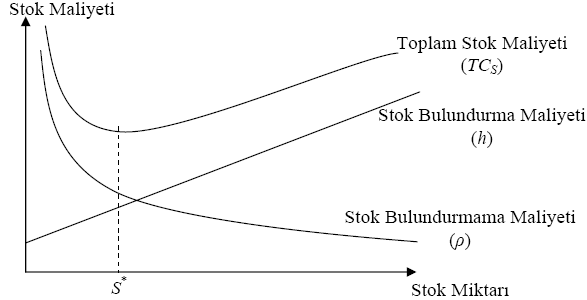 Optimum stok miktarının belirlenmesi
Şekilde görüldüğü gibi stok bulundurma (h) ve stoksuzluk (ρ) maliyetleri, stok miktarının sırasıyla artan ve azalan fonksiyonlarıdır. S* optimal stok düzeyi olup toplam stok maliyetini (TCS) minimum yapan stok miktarını verir. Optimal stok düzeyinin belirlendiği noktada artan ve azalan fonksiyonların birinci türevleri, başka bir deyişle eğimleri, mutlak değer olarak birbirine eşittir. Çünkü toplam maliyet fonksiyonunun minimumunu veren noktayı bulmak için birinci türevini sıfıra eşitlemek gerekir. Bu da yukarıdaki şekilde iki bileşenden oluşan (h ve ρ) maliyet fonksiyonlarının birinci türevlerini mutlak değer olarak birbirine eşit olması ile mümkündür.
Yukarıdaki şekil optimum stok miktarının bulunmasını teorik olarak net bir şekilde açıklamasına  karşın  uygulamada  optimal  stok  düzeyinin  bu  şekilde  belirlenmesi  hemen hemen imkânsızdır. Bunun nedeni, tüm maliyet unsurlarının hesaplanabilmesinin olanaksızlığıdır. Bununla birlikte uygulamada kullanılan yöntemler ve uygulamaya yönelik stok kontrol modelleri, bu temel mantık üzerine kurulmuştur.